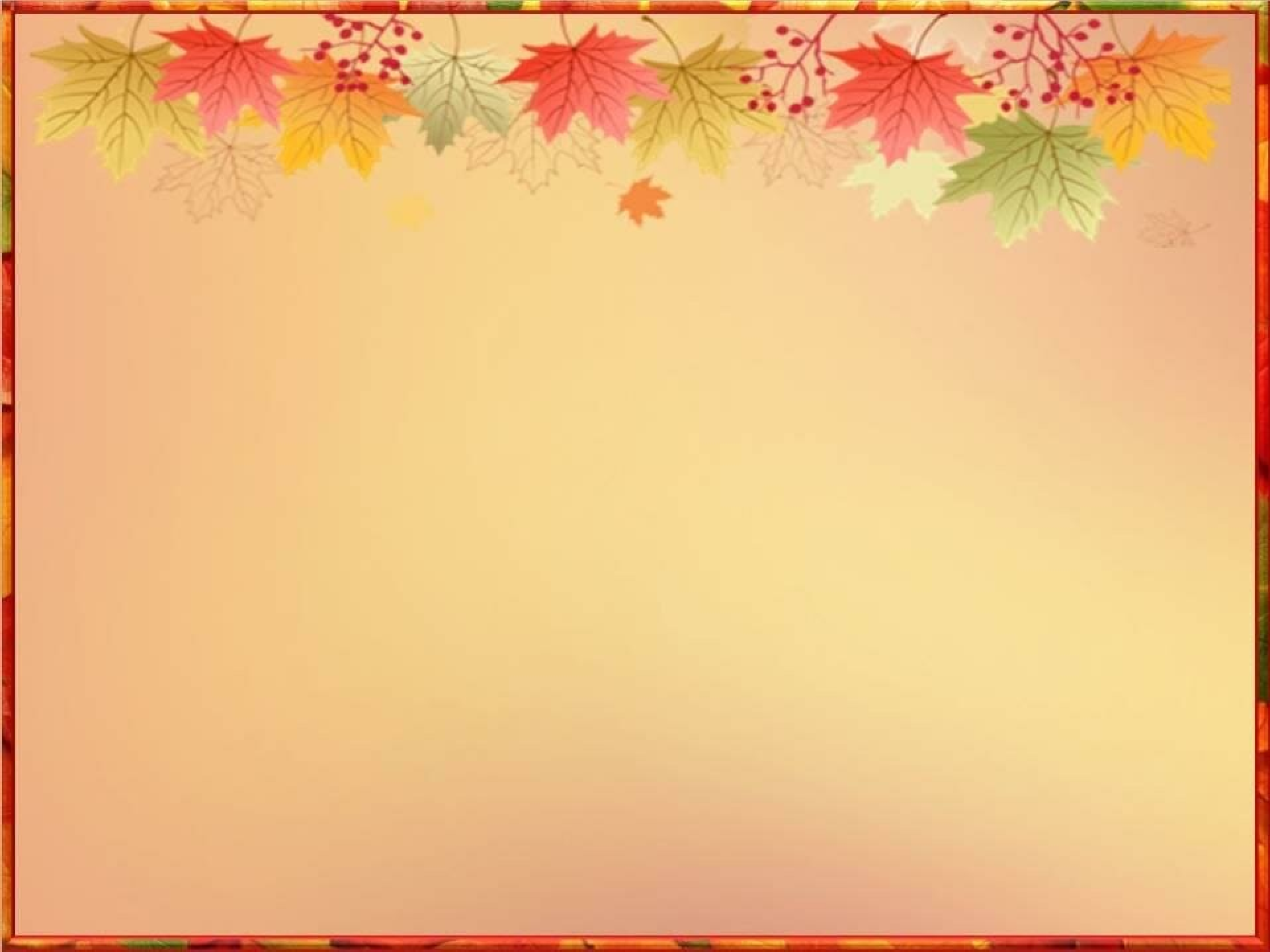 Муниципальное  дошкольное образовательное учреждение 
«Детский сад№ 92»
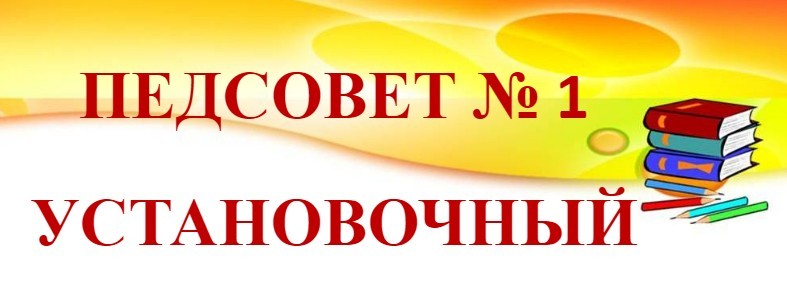 «Думать по-новому,  работать творчески!»
сентябрь, 2023г.
Цель и задачи:
скоординировать    деятельность    педколлектива  в новом учебном году в соответствие с ФГОС ДО и  ФОП ДО;
оценить качество летней оздоровительной работы,  подвести итоги работы за 2022/23 учебный год;
обсудить приоритетные направления в работе  детского сада на 2023/24 учебный год;
рассмотреть и утвердить изменения в локальных актах  по организации воспитательно-образовательного  процесса
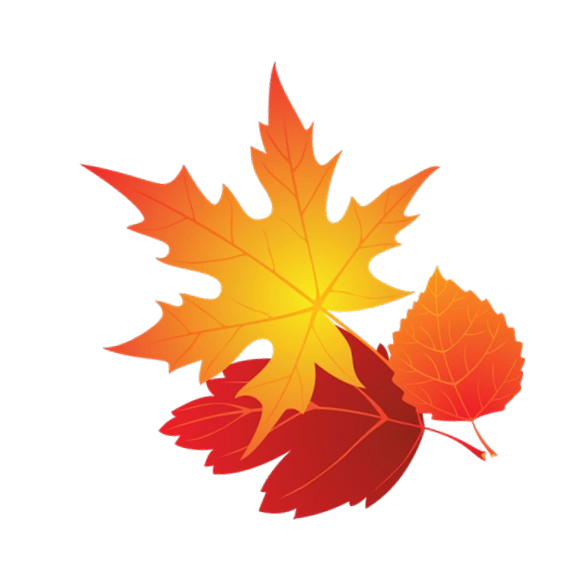 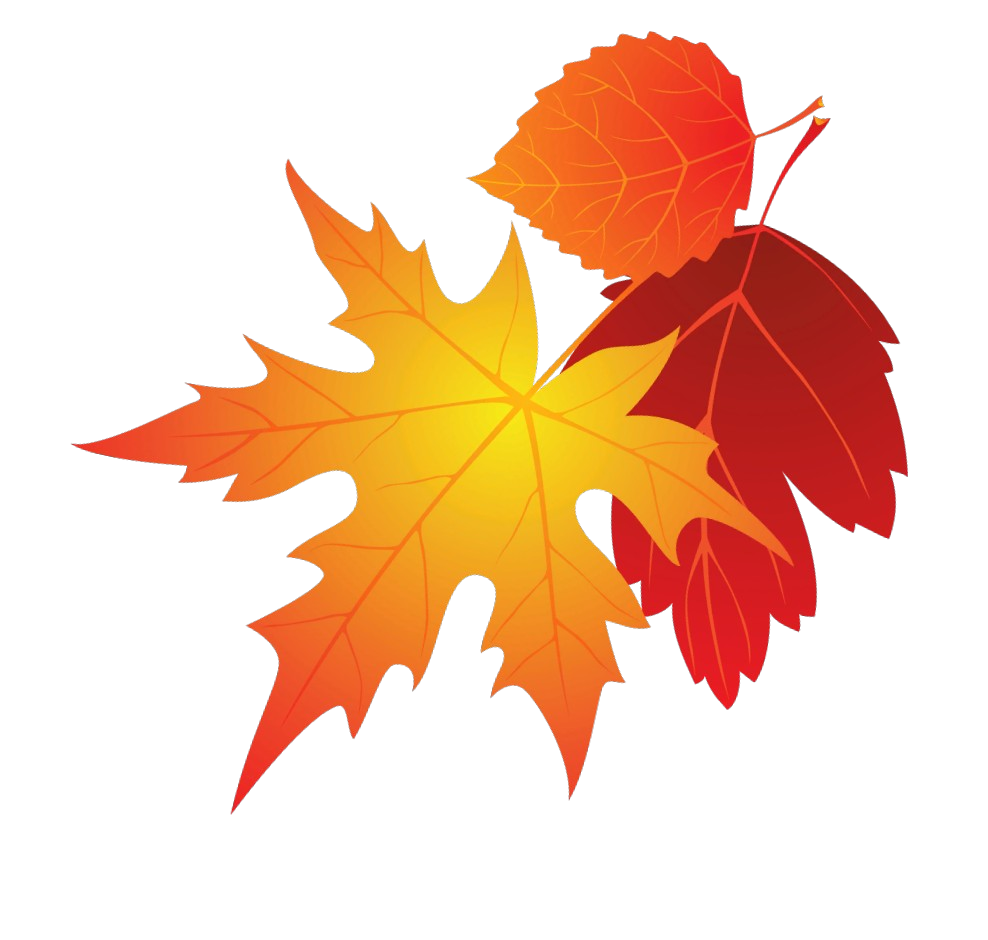 Повестка
Обсуждение итогов работы детского сада за 2022/23 учебный год. Итоги и  реализация плана летней оздоровительной работы.
Обсуждение и утверждение ОП ДО в соответствии с ФОП ДО.
Аттестация педагогических работников: новый порядок и квалификационные  категории.
Инфраструктура	РППС	детского	сада:	как	по-новому	оформить	и	какие  требования учитывать.
Формирование	эффективной	системы	выявления,	поддержки	и	развития  способностей и талантов у детей через организацию работы с социальными
партнерами.
Новая стратегия комплексной безопасности детей: что нужно знать педагогам  и родителям.
Обсуждение основных приоритетов развития ДОО. Утверждение годового  плана работы ДОО на 2023/24 учебный год.
Утверждение	локальных  образовательного процесса.
Принятие решения педсовета.
актов	по	организации	воспитательно-
Тест-настрой «Что я возьму в новый учебный год?»
Приоритеты ЛОП –  2023
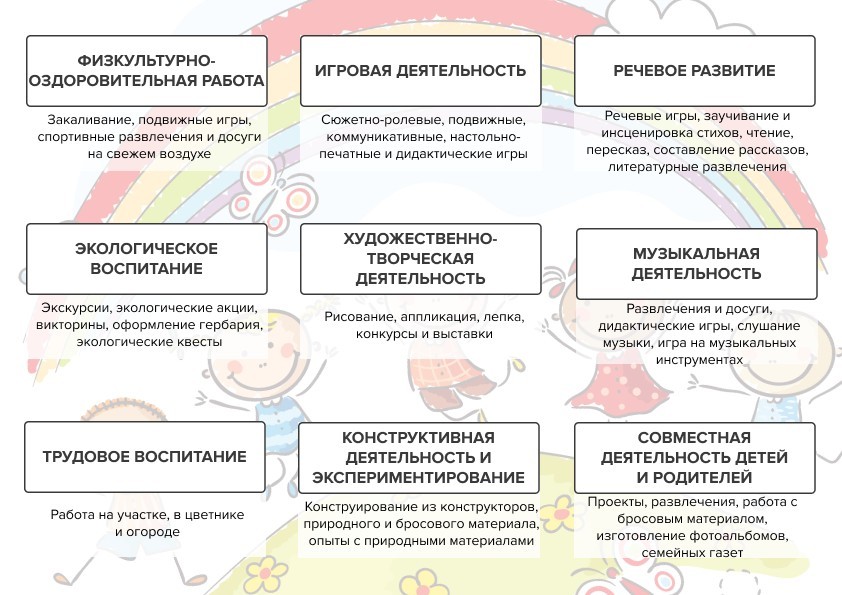 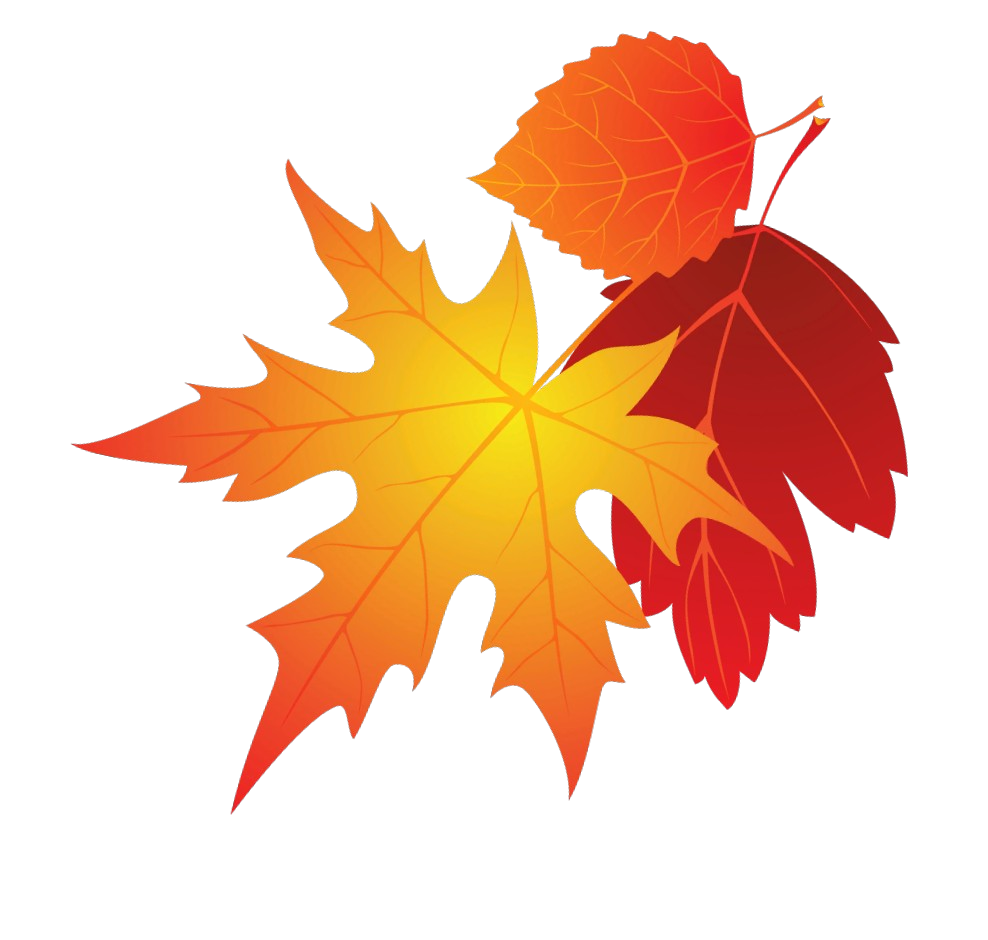 Выводы
Увеличилось количество детей, посещающих детский сад  в летний период на 10%;
выросла средняя посещаемость на 10%;
вырос уровень удовлетворенности качеством и
комфортностью пребывания детей по результатам опроса  родителей на 7%;
наметилась тенденция к снижению числа некоторых видов  заболеваний;
план ЛОР реализован в полном объеме
2023-2024 учебный год на пороге!
Основные направления работы МАДОУ на 2023-2024 год
1. Реализация новой ОП ДО по ФОП
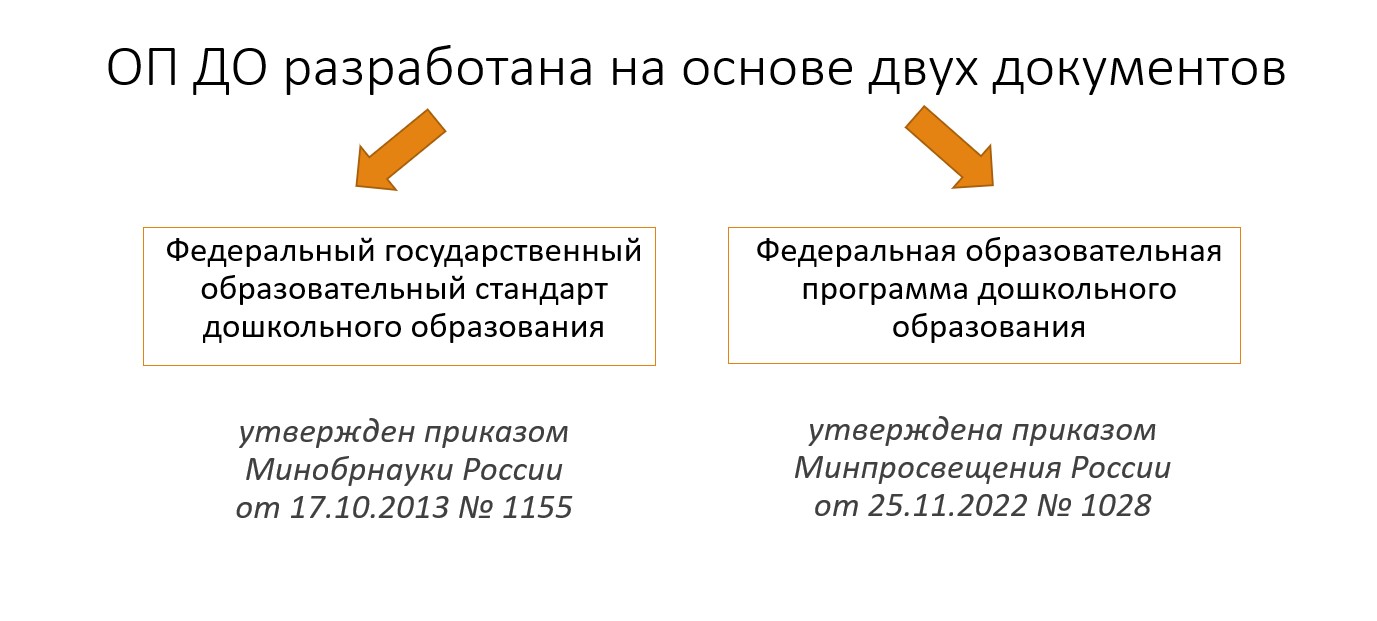 ФОРМЫ реализация новой ОП ДО по ФОП
Образовательная деятельность в ДОО включает четыре  направления:
ОД,	которую	проводят	в	процессе	организации	различных	видов  детской деятельности;
ОД, которую проводят в ходе режимных процессов;
самостоятельную деятельность детей;
-взаимодействие	с	семьями	детей	по	реализации	образовательной  программы ДО
Основные направления работы
реализации обновленной ОП ДО по ФОП ДО;
планирование работы с детьми и семьями группы риска социально  опасного положения (СОП);
реализация	программы	воспитания	и	календарного	плана  воспитательной работы;
организация методической поддержки педагогов.
Педагогический коллектив детского сада:
провел внутренний аудит и разработал проект ОП  ДО в соответствии с новыми требованиями
повысил квалификацию по вопросам реализации  ФОП ДО
проинформировал родителей об изменениях в  работе ДОО в связи с переходом на федеральную  программу
Задачи первого года работы по  ФОП ДО
Организовать	мониторинг	эффективности реализации ФОП в образовательной практике

Сформулировать текущие вопросы, о внедрению и реализации ФОП ДО для обсуждения на консультационных вебинарах
Подвести итоги внедрения ФОП
Аттестация педагогических работников
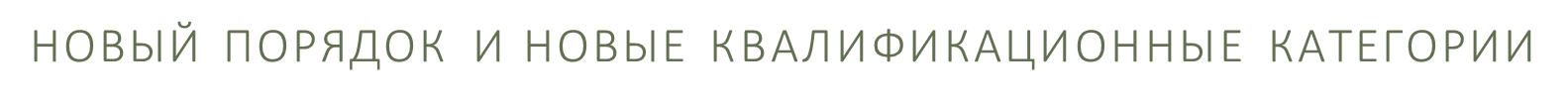 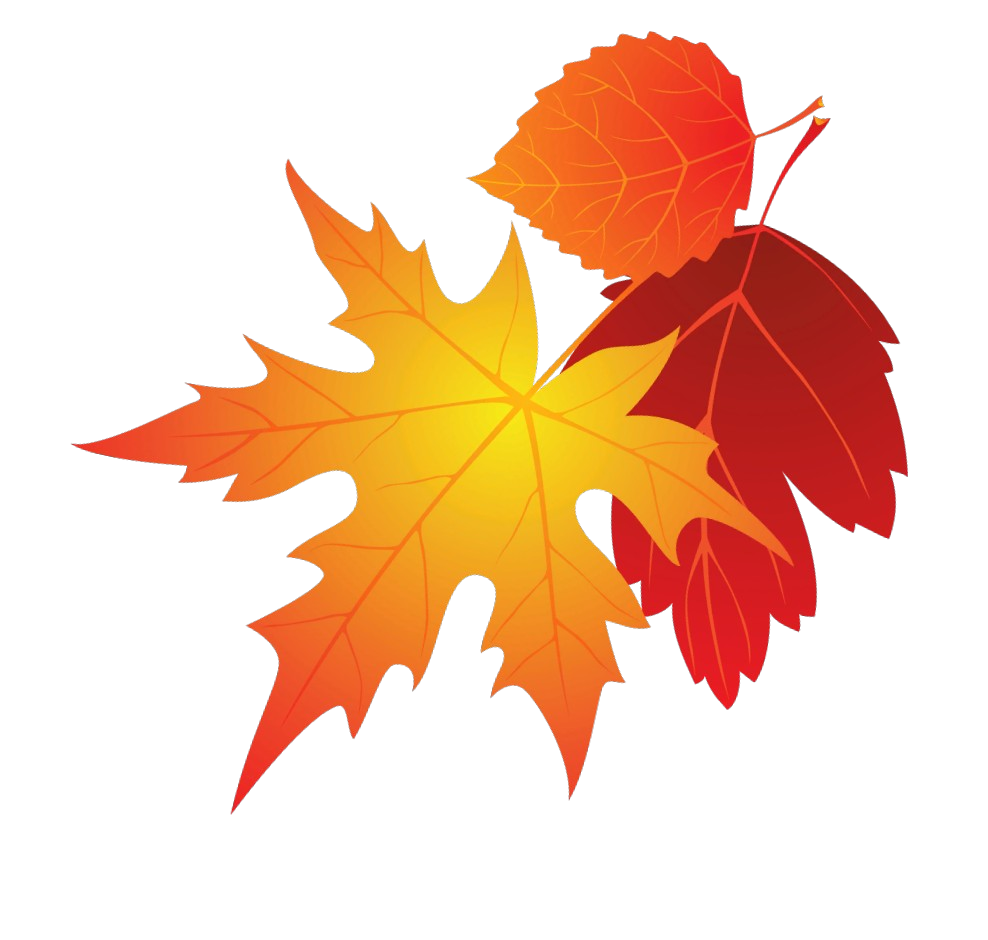 2. Новый порядок аттестации
Утвержден приказом Минпросвещения России от 24.03.2023 № 196
Вступает	в	силу	1	сентября	2023	года	и	будет	действовать	до 31  августа 2029 года.
Есть изменения в	порядке	аттестации на	СЗД, первую	и высшую  квалификационные категории.
Появились	две	новые	квалификационные	категории:	педагог-  методист и педагог-наставник
СЗД
В
аттестационной	комиссии	детского	сада	теперь должно	быть
минимум пять работников;
руководитель не может входить в состав аттестационной комиссии;
обязательно включить в комиссию представителя выборного органа  ППО;
В представлении на аттестацию работника не надо писать оценку  его профессиональных и деловых качеств. Достаточно указать только  результаты его профессиональной деятельности
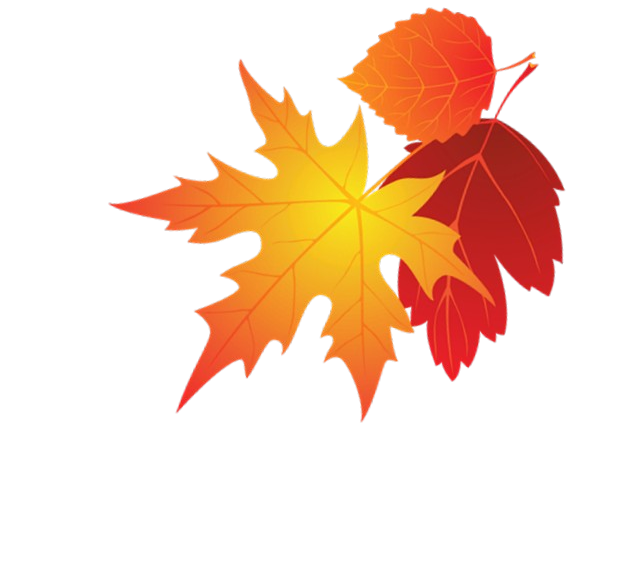 1 и высшая КК
Квалификационные  бессрочными;
категории,	которые	получили	до	1	сентября	2023	года,  действуют пять лет;
заявление на аттестацию можно подать через Госуслуги;
подать заявление можно независимо от продолжительности  работы в ДОО, в том числе в период нахождения в отпуске  по уходу за ребенком;
не позднее, чем за 5 рабочих дней до аттестации, можно
категории	педагогов	будут
направить в аттестационную комиссию дополнительные  сведения, которые характеризуют профессиональную  деятельность педагога
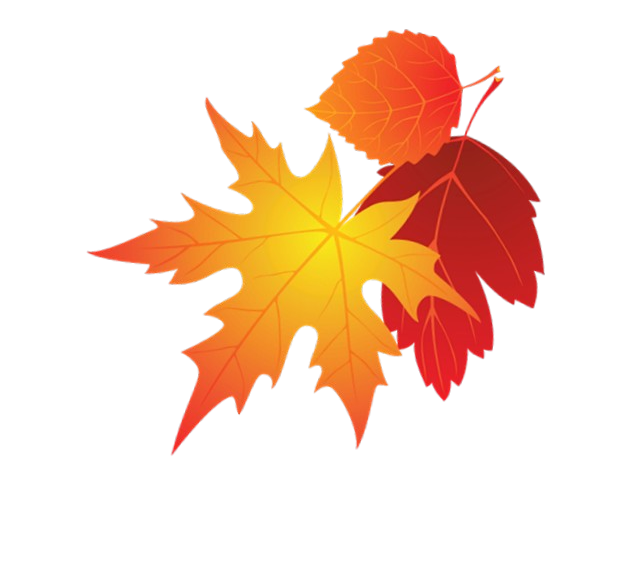 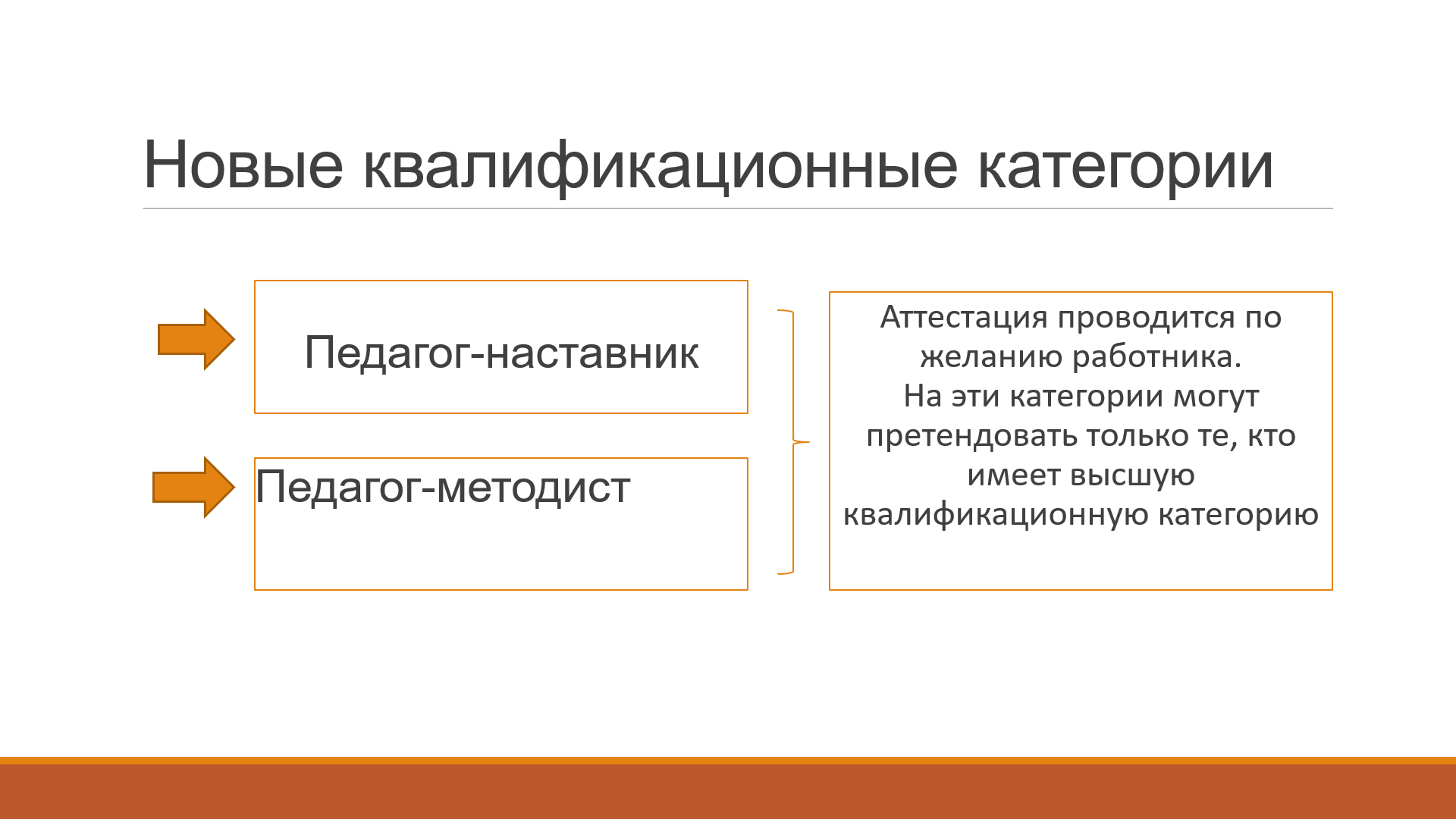 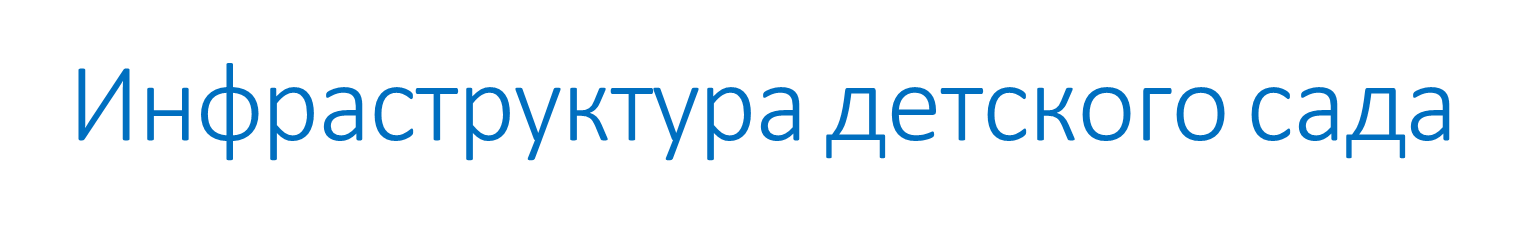 2. Мониторинг инфраструктуры РППС детского сада
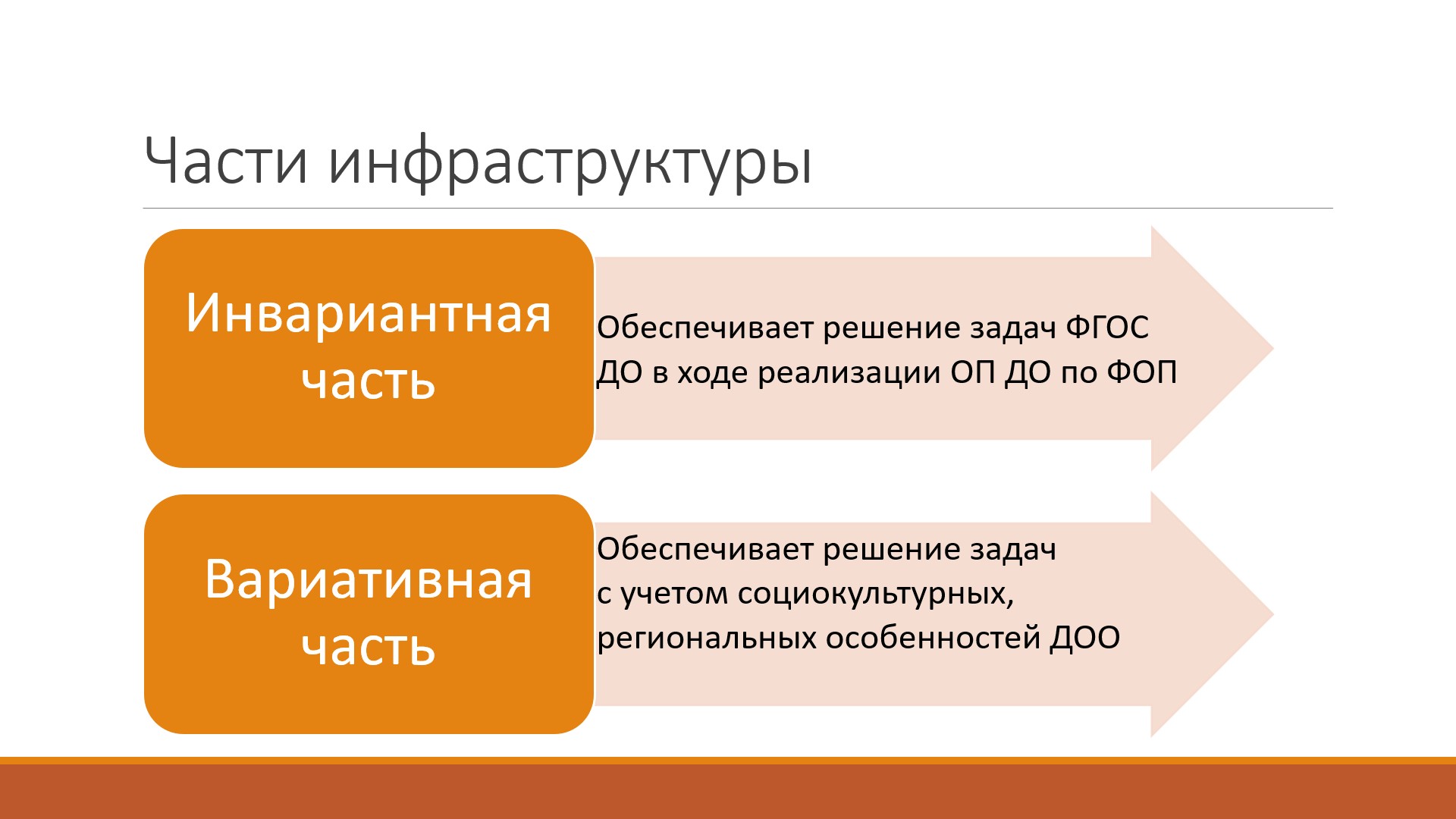 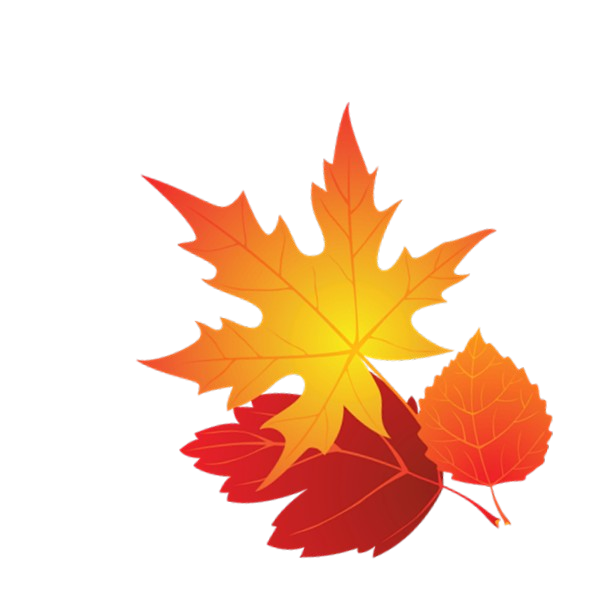 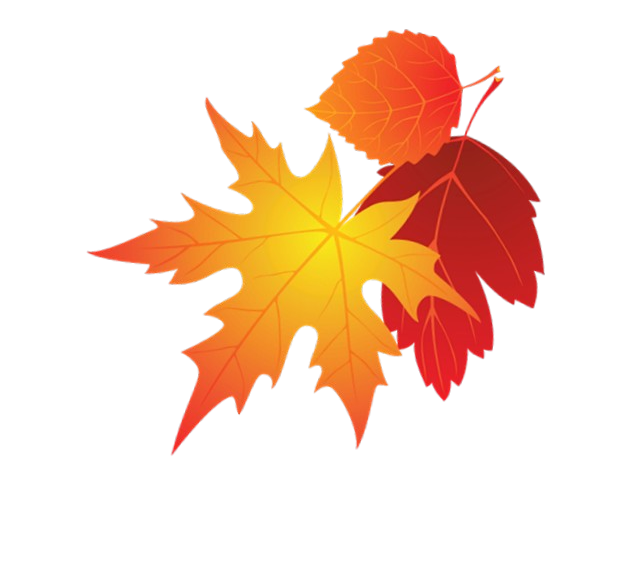 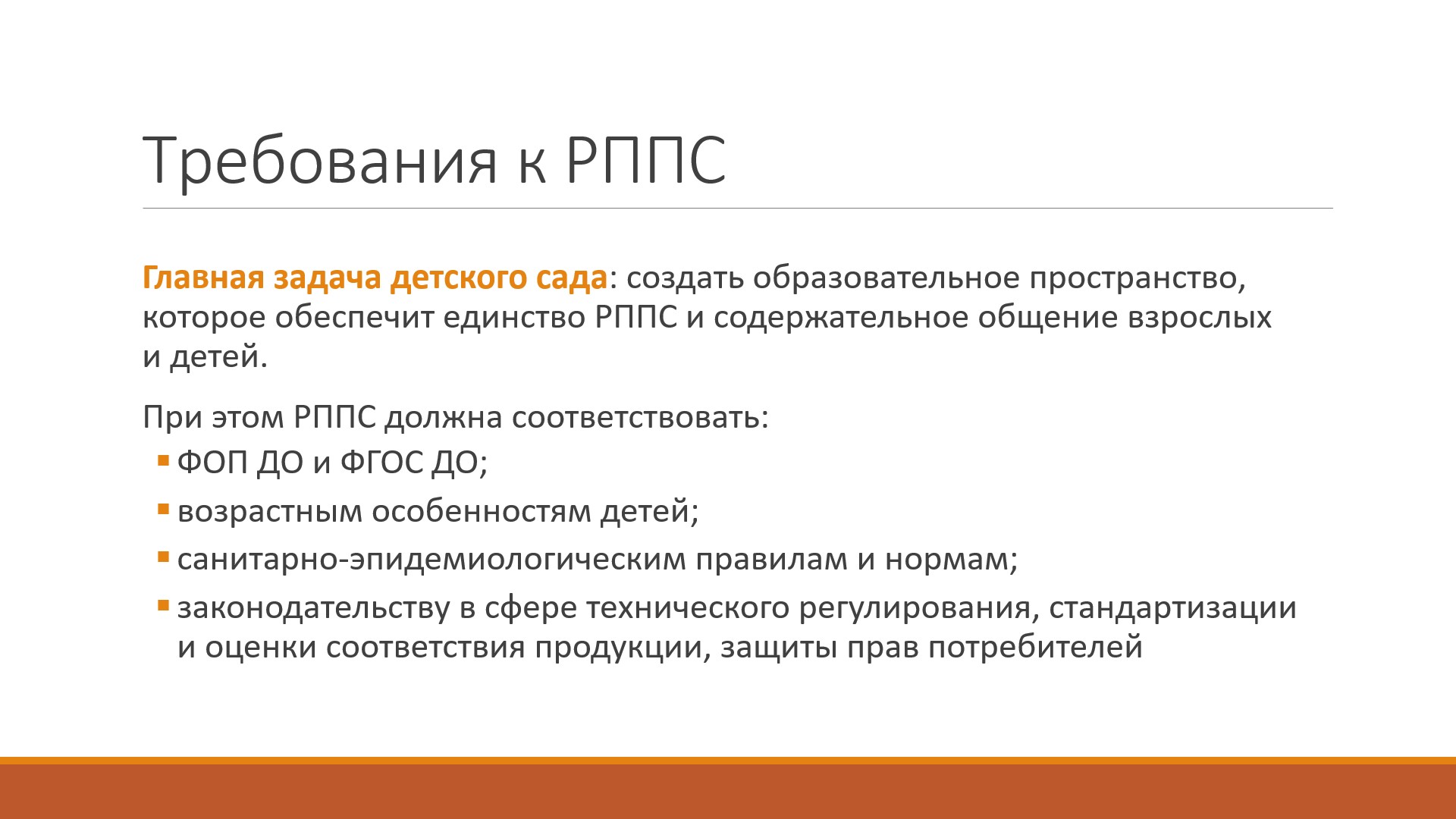 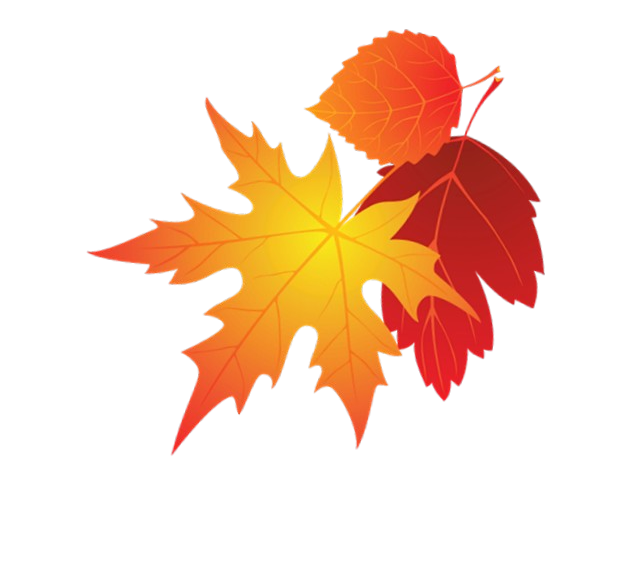 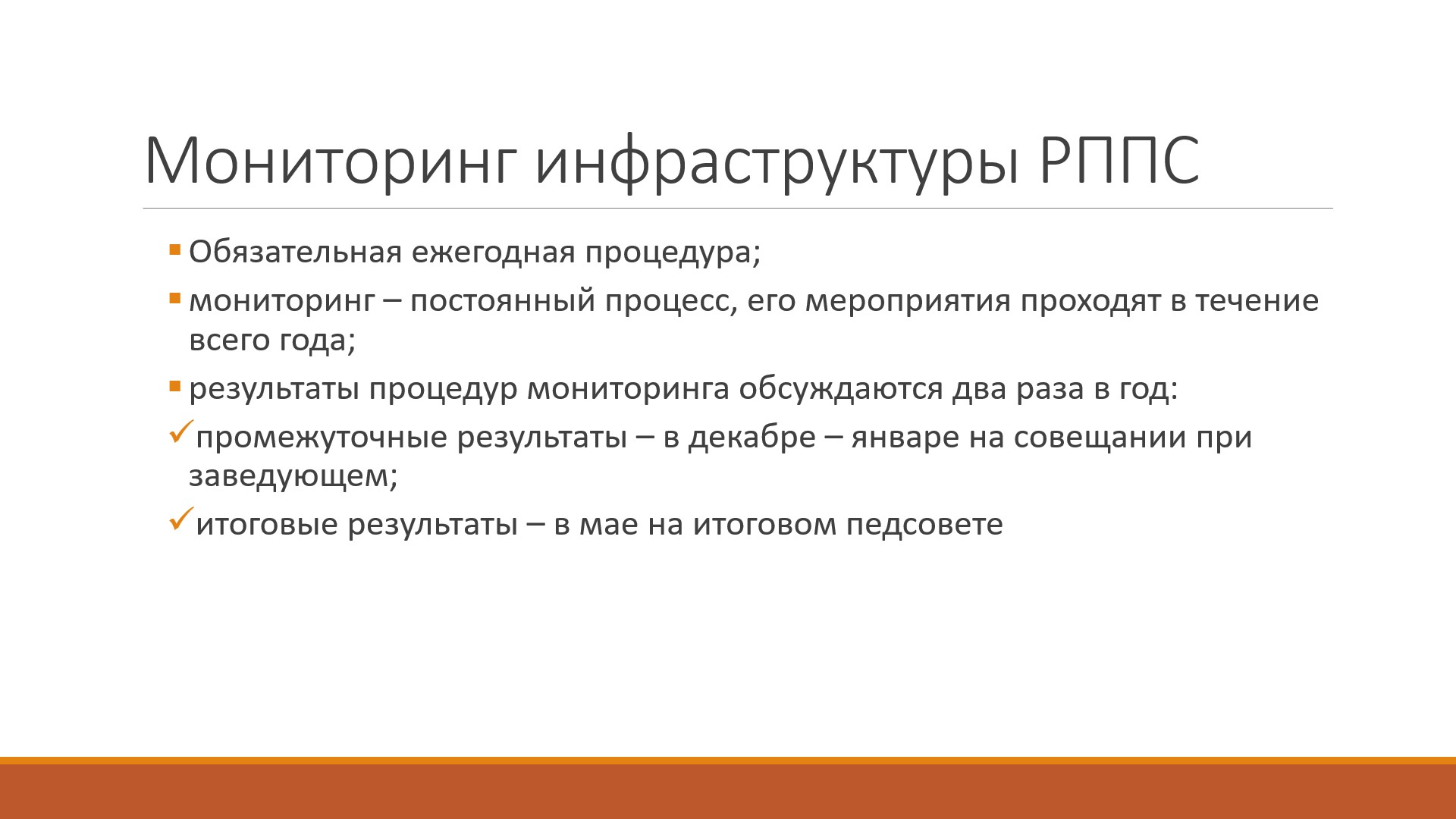 Стратегия комплексной  безопасности детей
ЧТО	НУЖНО	ЗНАТЬ	ПЕДАГОГАМ	И	РОДИТЕЛЯМ
Указ Президента от 17.05.2023 № 358
Цели государственной политики:
снизить уровень детской смертности и травматизма детей,  сохранить их здоровье;
защитить и обеспечить интересы детей и семей с детьми  во всех сферах жизнедеятельности;
воспитать гармонично развитую и социально ответственную  личность на основе традиционных российских духовно-  нравственных ценностей, исторических и национально-  культурных традиций
Пять основных угроз безопасности
Снижение уровня благополучия детей и семей, имеющих детей;
высокий	уровень	травматизма	среди	детей,	приводящий  к их смертности или инвалидности;
вовлечение	несовершеннолетних	в	преступную	деятельность,  совершение преступлений в отношении детей;
распространение	информации,	представляющей	опасность	для  детей, в том числе в Интернете;
изменение	представлений	о	традиционных	духовно-  нравственных, в том числе и семейных, ценностях
Основные мероприятия по ИБ
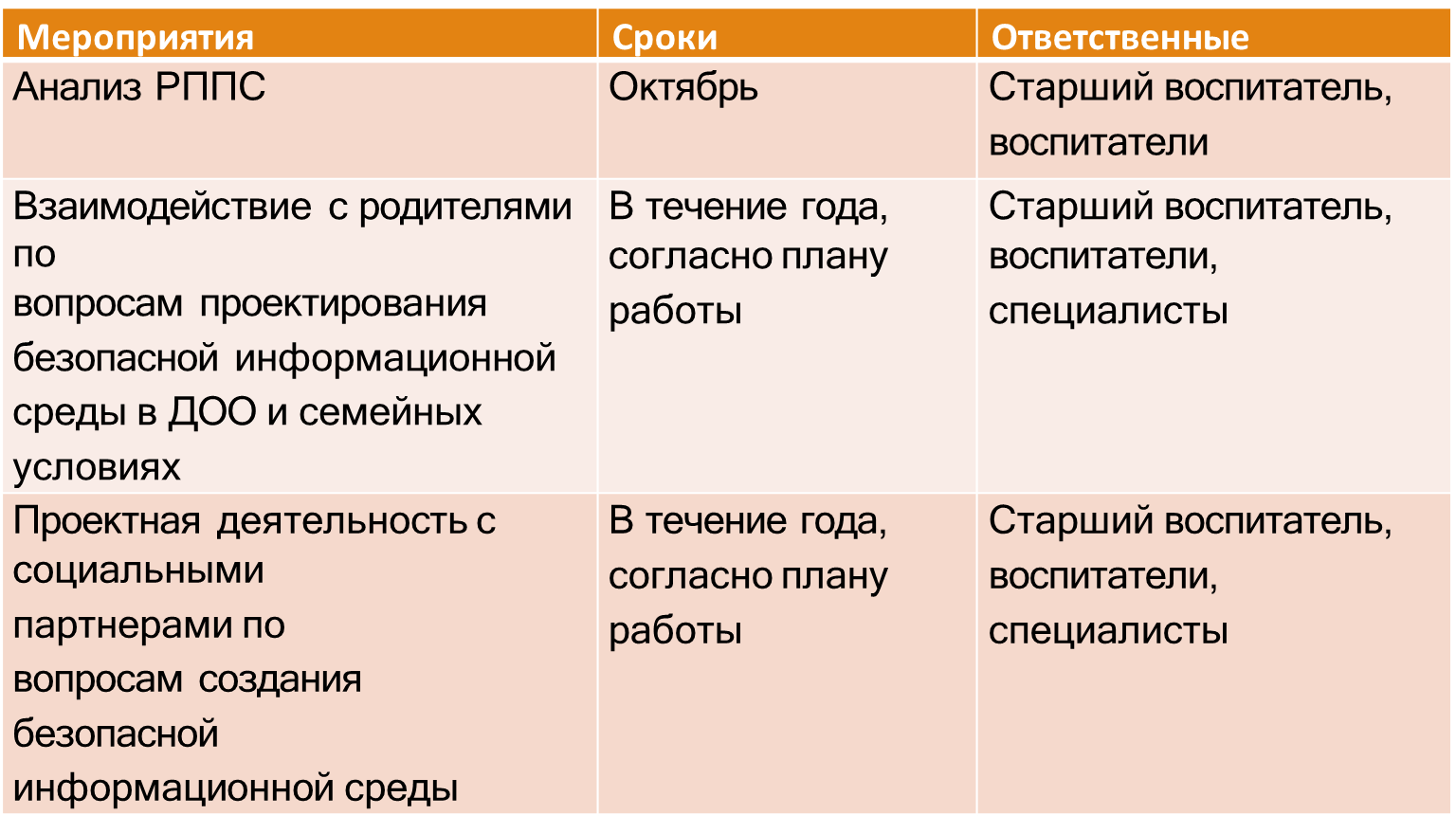 Преемственность ДО и НОО
НАПРАВЛЕНИЯ,  МЕРОПРИЯТИЯ,	ЦЕЛИ
Цель взаимодействия ДОО и школы
создание	преемственности	в организации  образовательной системы ДОО со школой;
Выработка общих подходов к оценке готовности ребенка к школе с позиции самоценности дошкольного возраста.
Работа со школой
Экскурсии в школу;
Посещение школьного музея, библиотеки;
Знакомство	и	взаимодействие	дошкольников	с  учителями начальной школы;
Тематические выставки рисунков и поделок;
Спортивные соревнования дошкольников с выпускниками;
Совместные	праздники.
Сотрудничество с педагогическим  коллективом
Тематические семинары, мастер-классы;
посещение	учителями	открытых	занятий	будущих  первоклассников, которые проводят педагоги детского сада;
педагогические	и	психологические	наблюдения	«Готовность	к  школе» – мониторинг, диагностика;
посещение уроков первых классов на момент адаптации детей  к школе;
участие	в	круглом	столе	по	результатам	адаптации  первоклассников
Взаимодействие с родителями
Родительские собрания (График проведения ???)
Цель и задачи на 2023 – 2024 учебный год
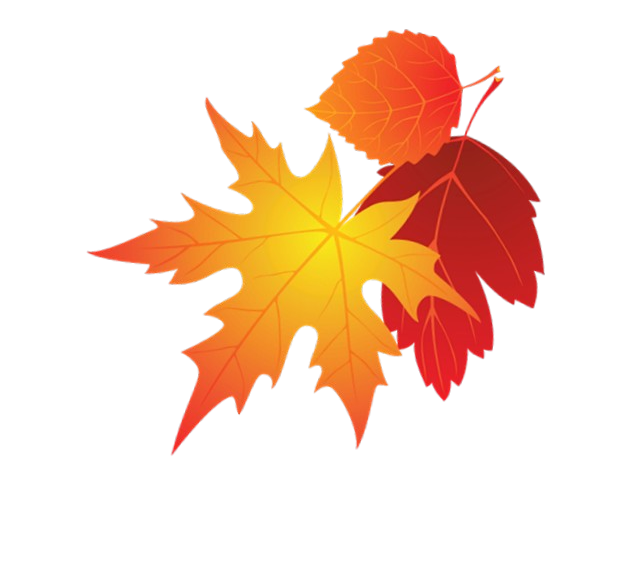 Цели: повышение качества дошкольного образования, для формирования общей культуры  личности детей, развития их социальных, нравственных, эстетических, интеллектуальных, физических  качеств, инициативности и самостоятельности в соответствии с требованиями современной  образовательной политики, социальными запросами, потребностями личности ребенка и с учетом  социального заказа родителей.
Задачи: для достижения намеченных целей необходимо:
1)улучшить условия для реализации воспитательно-образовательной деятельности;  2)обновить материально-техническую базу помещений для обучения воспитанников;  3)повысить профессиональную компетентность педагогических работников;
развитие познавательной мотивации и познавательных действий у детей через формирование  экологических представлений в процессе исследовательской, экспериментальной и проектной  деятельности;
совершенствовать систему взаимодействия педагогов и родителей (законных представителей)
по приобщению дошкольников к здоровому образу жизни, сохранению и укреплению здоровья детей,  обеспечению физической и психической безопасности, формированию основ безопасной  жизнедеятельности;
обеспечить развитие педагогических подходов и технологий осуществления преемственности  образования, направленных на формирование фундаментальных личностных компетенций  дошкольника и учащегося начальной школы, в соответствии с ФГОС ДО и НОО;
организовать системный подход к совершенствованию профессиональной компетентности
молодых педагогов МДОУ посредством наставничества. Оказание профессиональной поддержки  начинающим педагогам на этапе освоения новых функциональных обязанностей, минимизация их  психологических трудностей и создание условий для максимально быстрого включения в  образовательный процесс.
Проект решения педагогического педсовета
1.   признать работу педагогического коллектива ДОО в летний оздоровительный период  удовлетворительной;
2.     принять образовательную программу дошкольного образования в соответствии с ФОП ДО и приступить к реализации с 1 сентября 2023 года;
3.     принять и использовать в работе проект создания безопасной информационной среды для дошкольников в аспекте работы с цифровыми ресурсами;
4.   принять и использовать систему работы по выявлению, поддержке и развитию способностей и талантов у детей через организацию работы с социальными партнерами;
5.  принять и использовать систему работы по преемственности задач ДО и НОО;
6. принять проект годового плана работы ДОО на 2023/24 учебный год;
7. принять изменения и дополнения в локальные акты по организации воспитательно- образовательного процесса
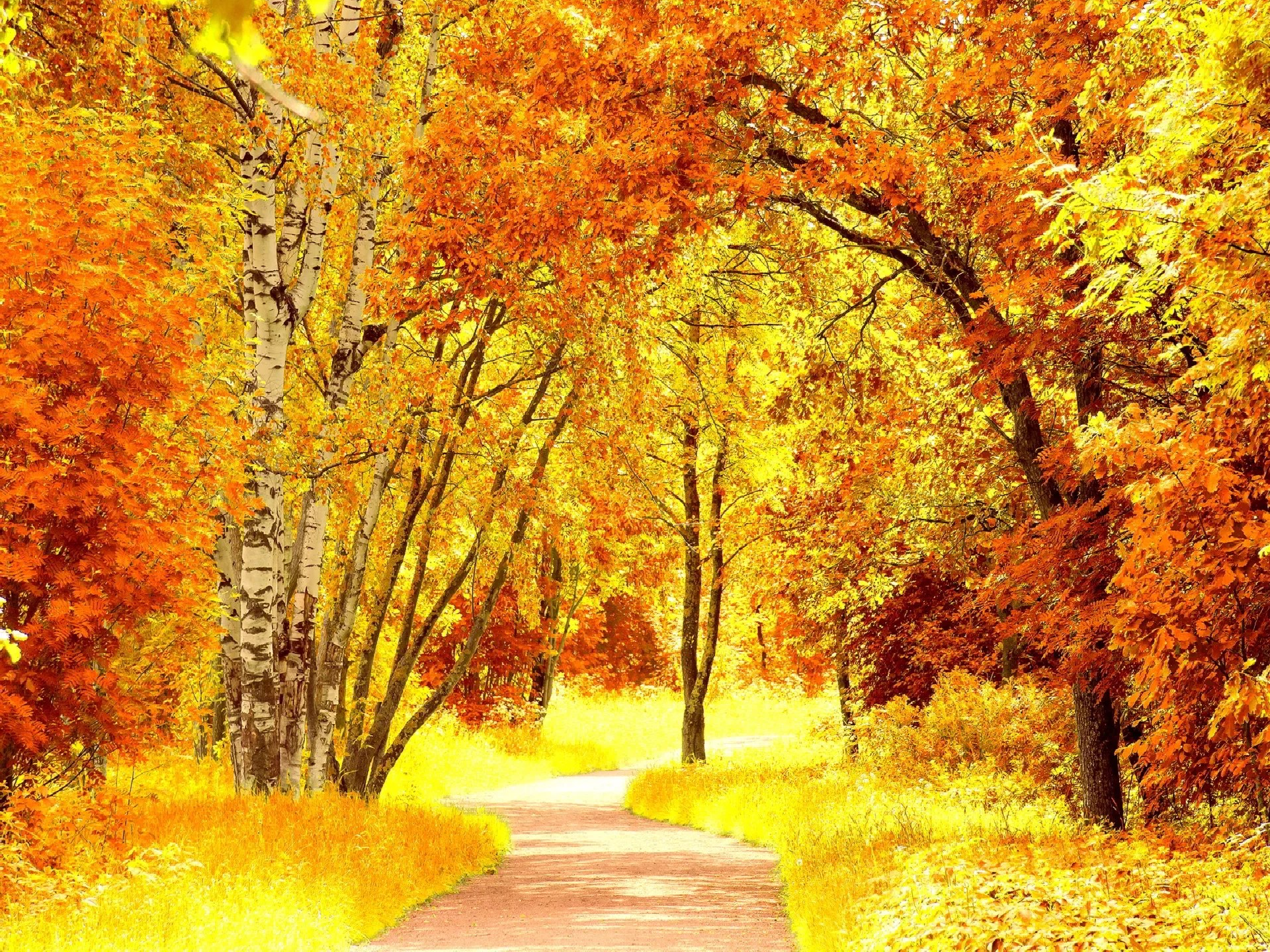 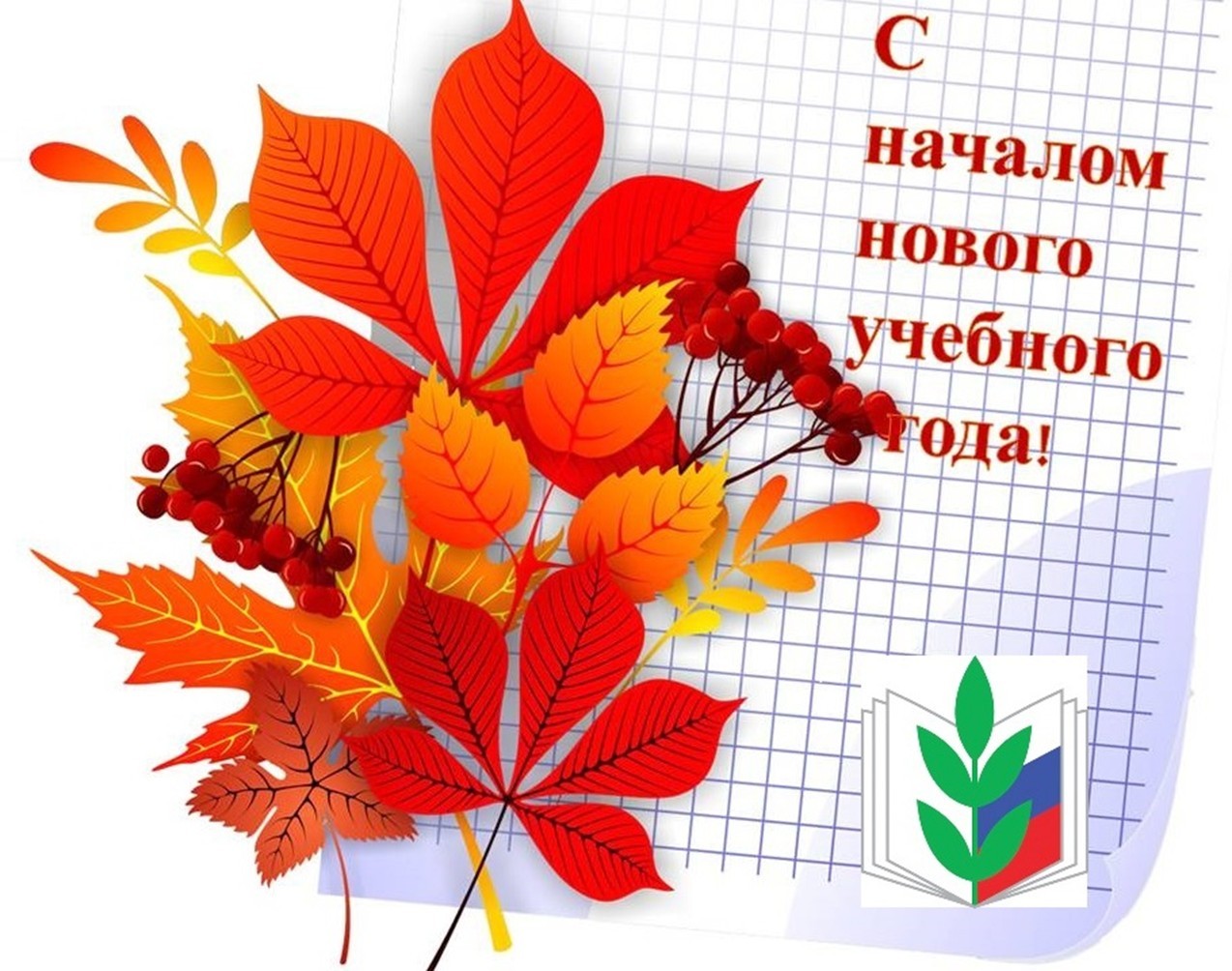